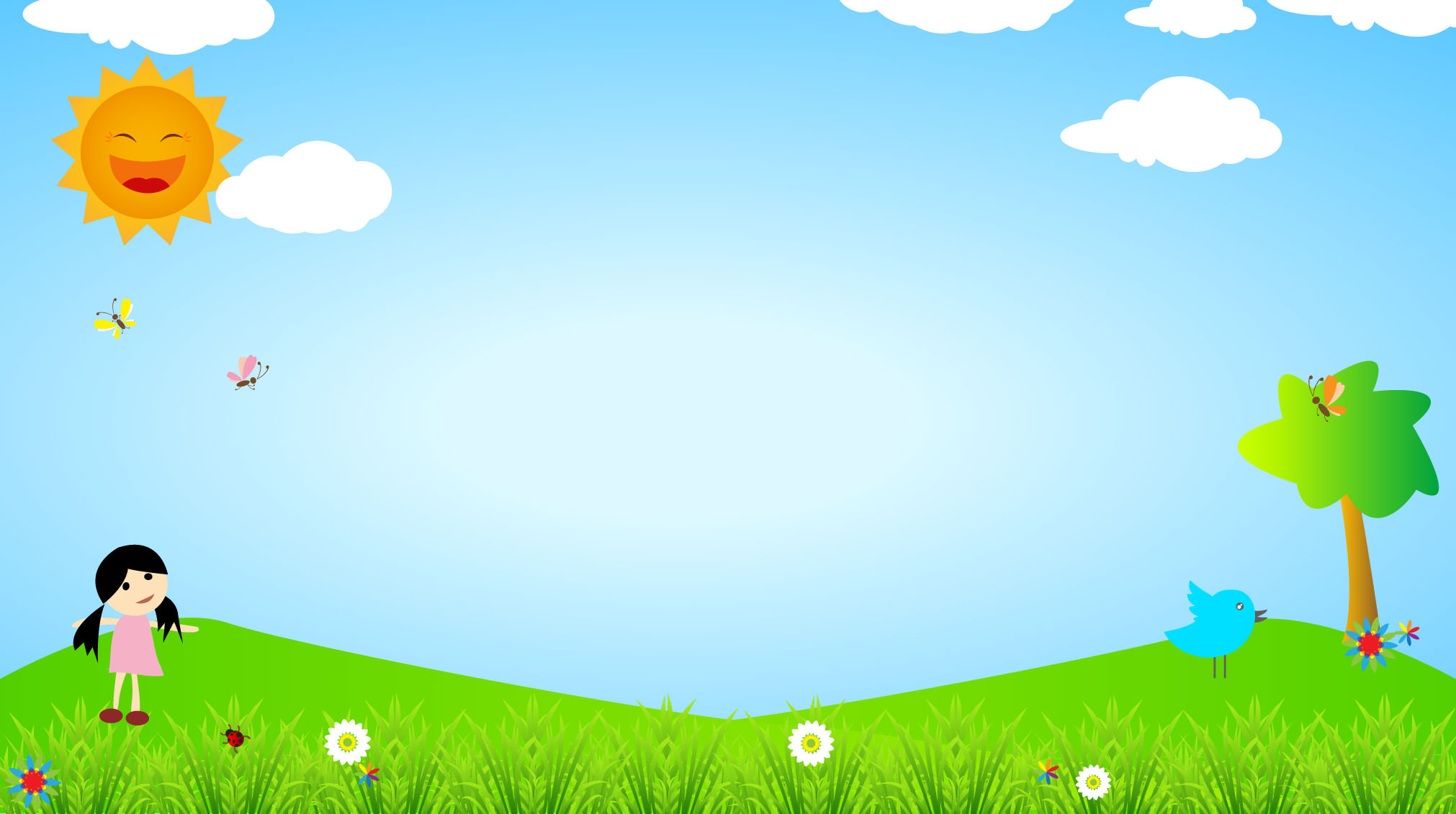 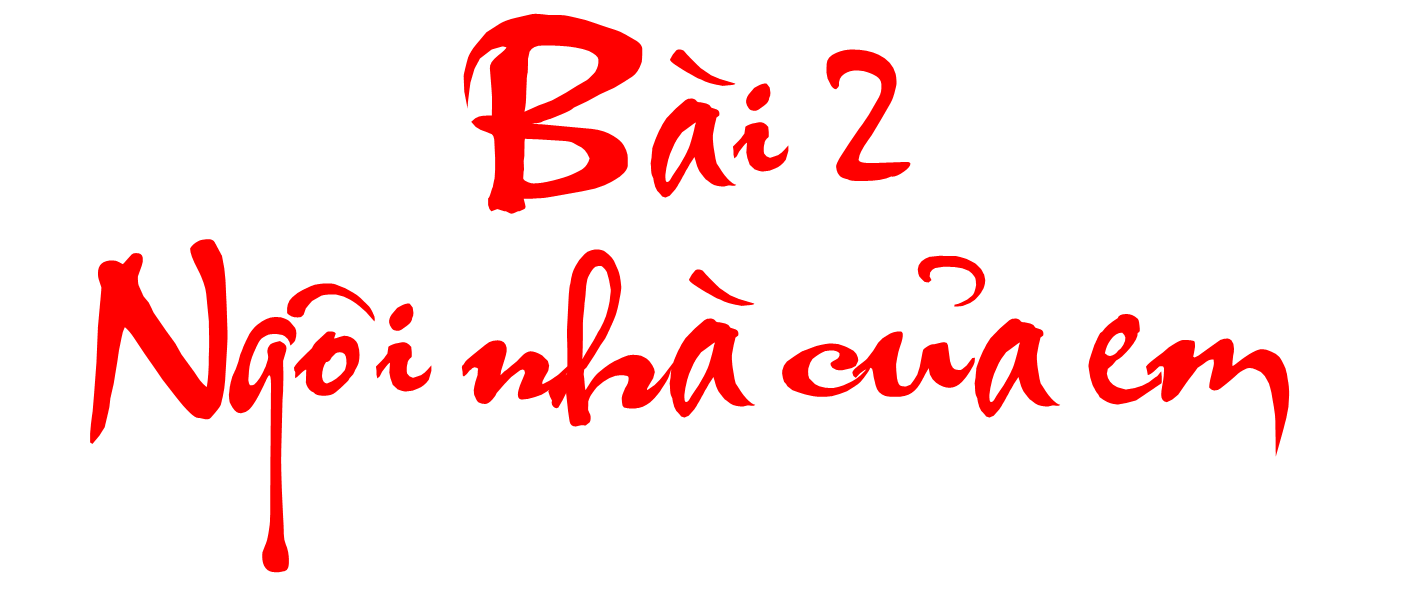 Cùng hát bài “Nhà của tôi"
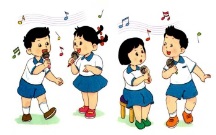 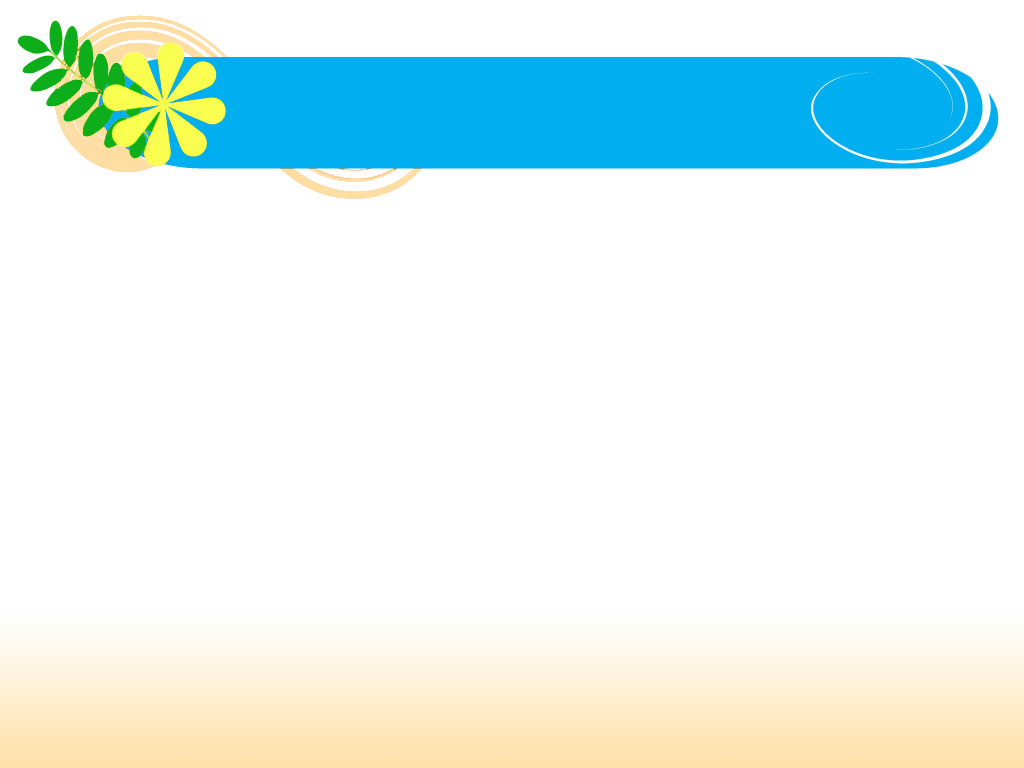 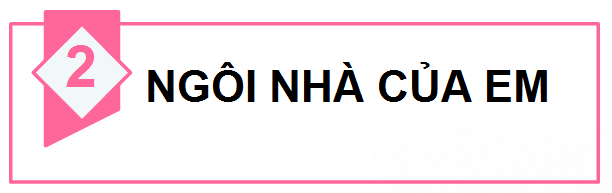 1. Nhà ở và đồ dùng trong nhà
2. Giữ nhà ở gọn gàng, ngăn nắp
Hoạt động 1
Quan sát tranh và nhận xét:
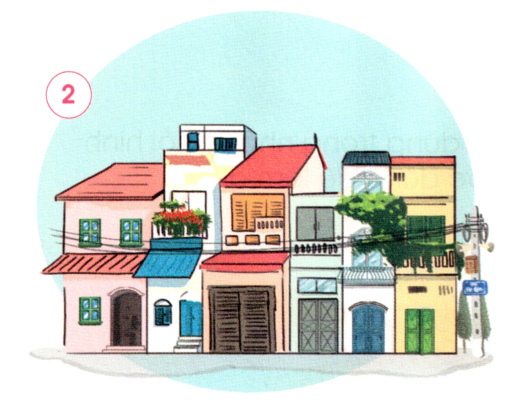 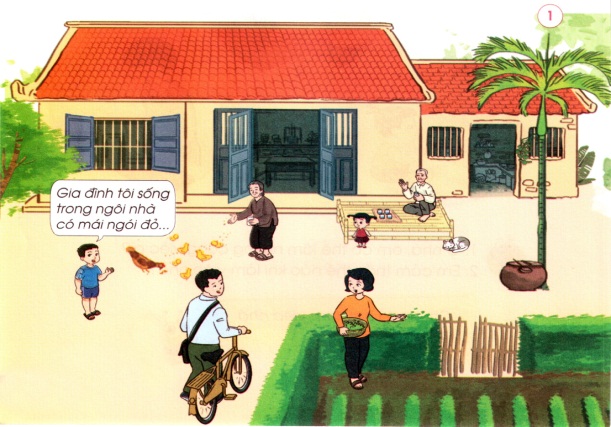 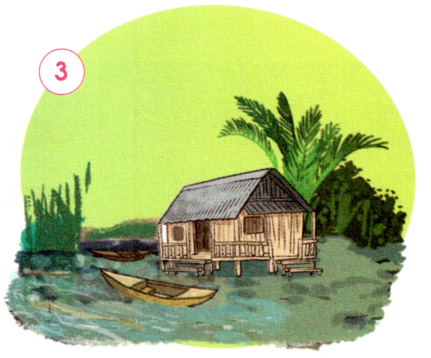 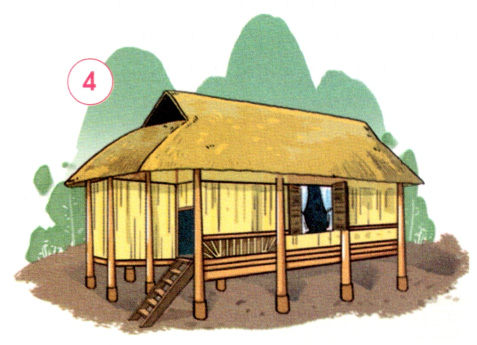 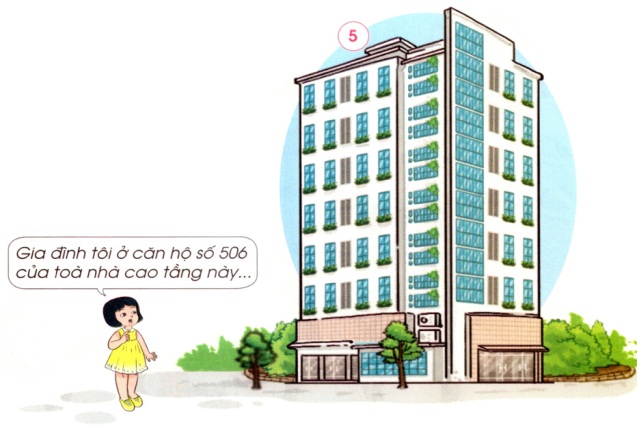 Hình 1:
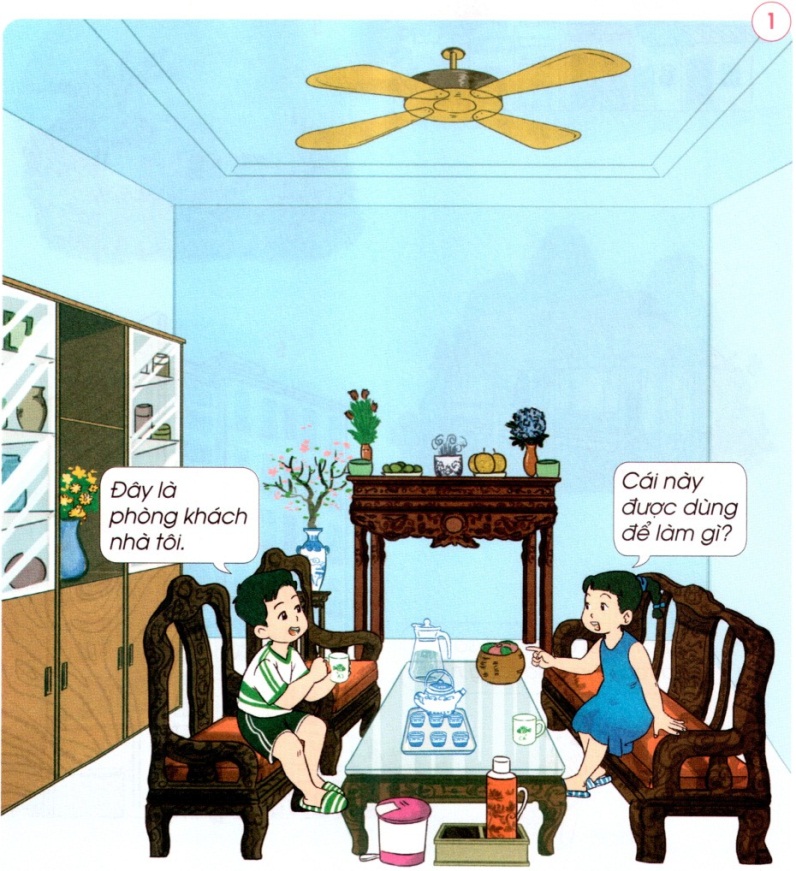 Hình 2:
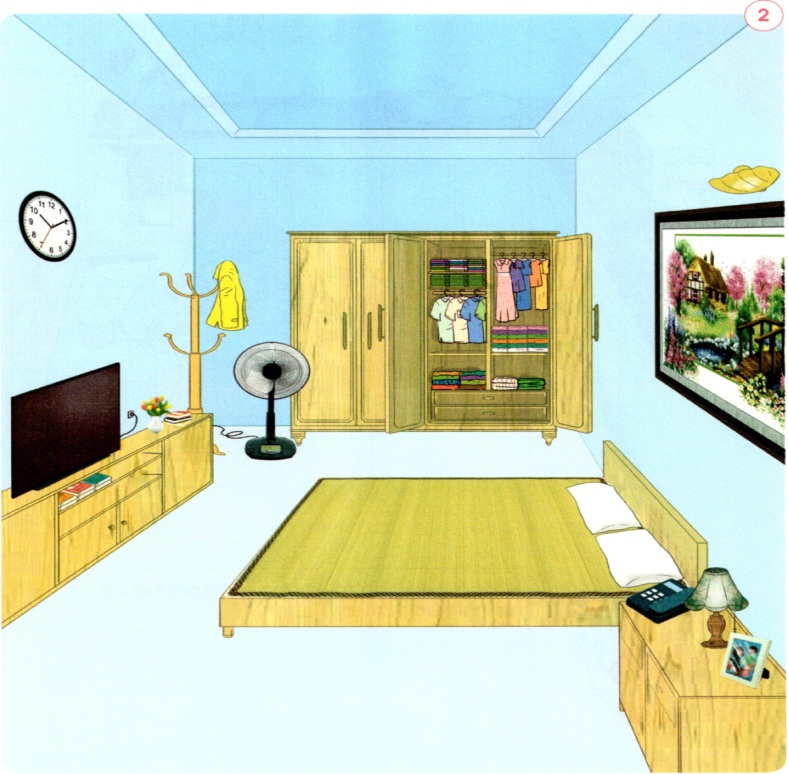 Hình 3:
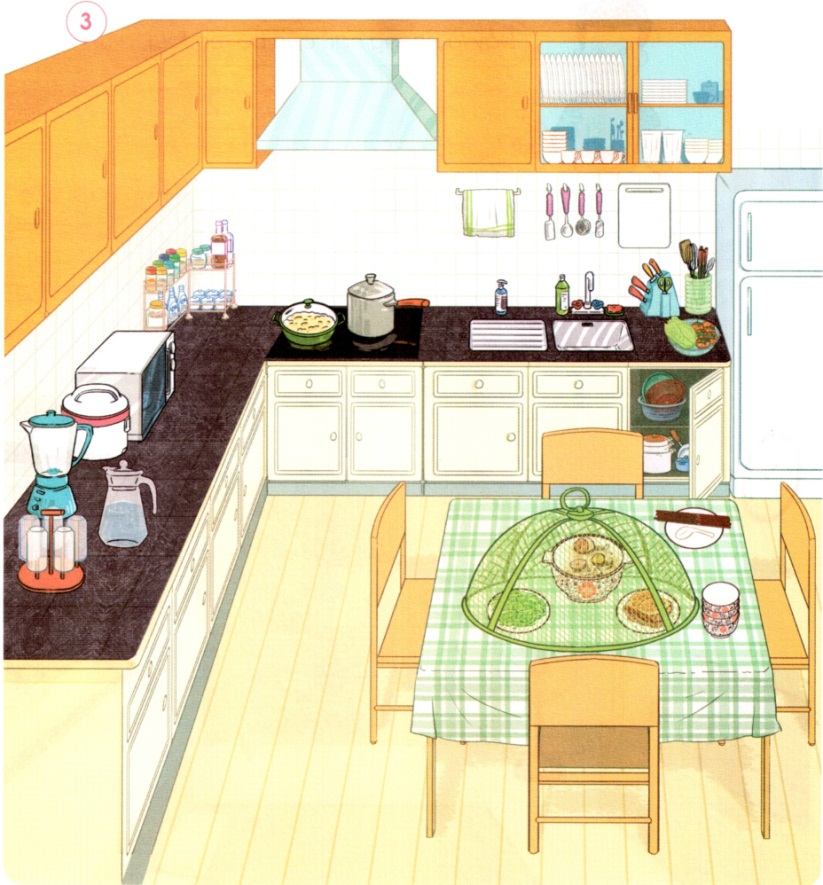 Hình 4:
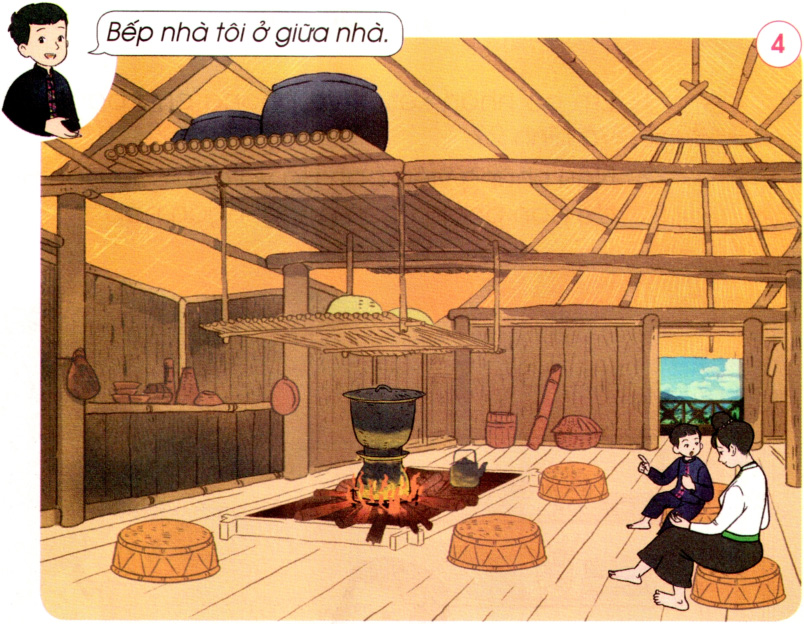 Quan sát tranh và nhận xét:
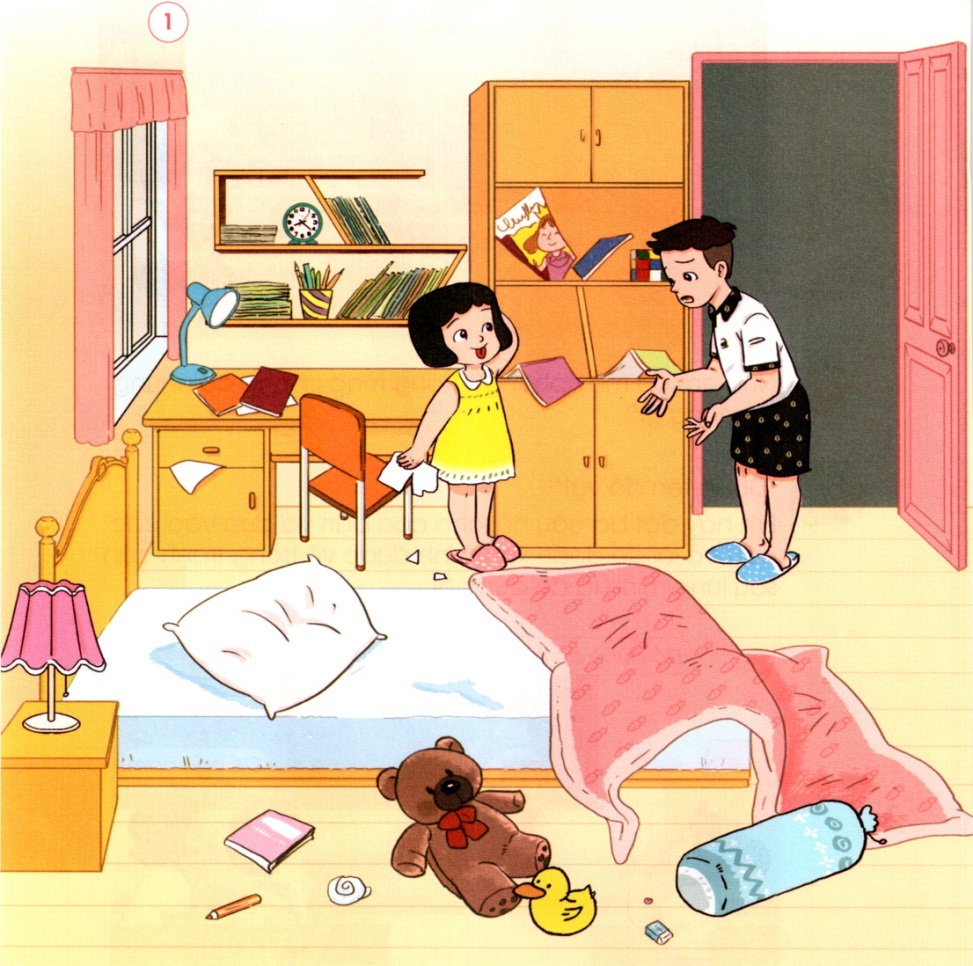 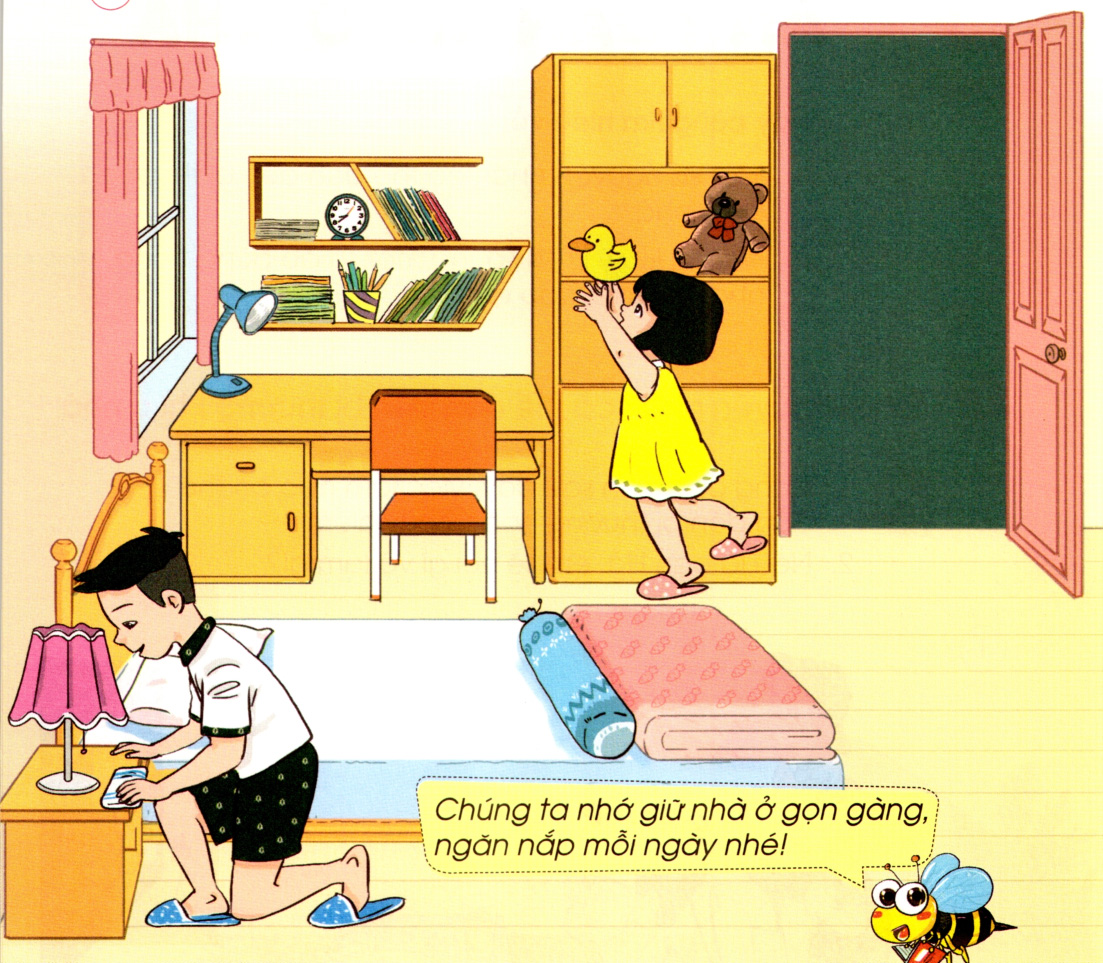 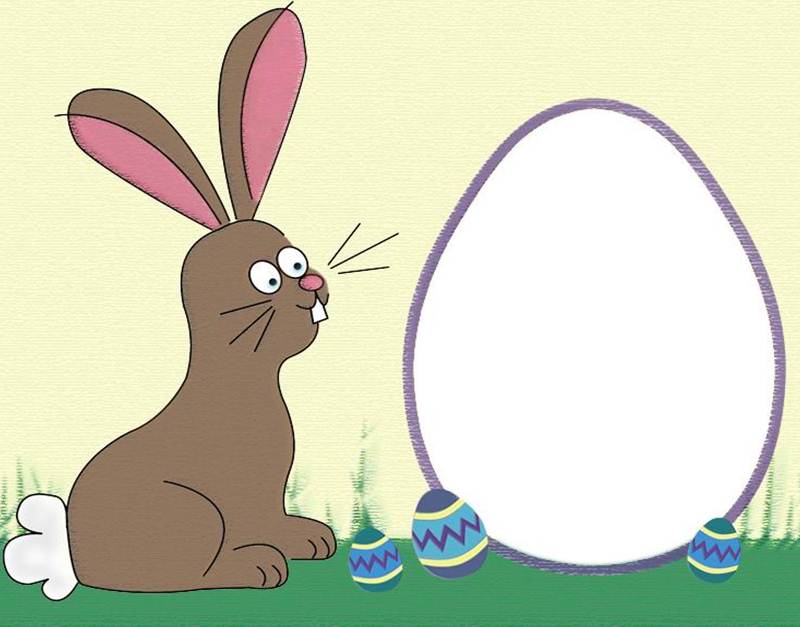 Chúng ta nhớ giữ gìn nhà ở gọn gàng, ngăn nắp mỗi ngày nhé!